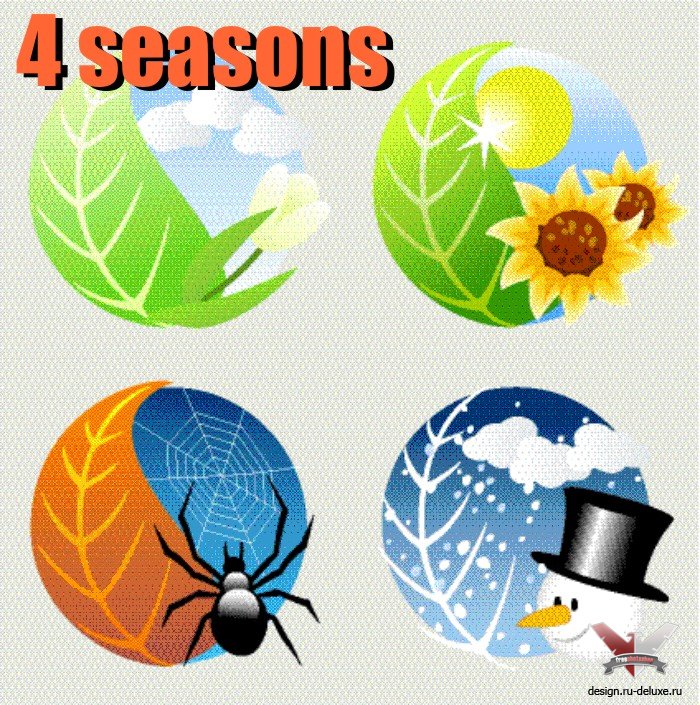 spring              summer
autumn          winter
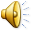 play                good           year 
                      snowy                          month  
    long                season           swim

  day         sunny               ride
 week
            go         short         make
day            short           play
   week           long              go
  month         sunny         make
    year            good          swim
 season         snowy         ride
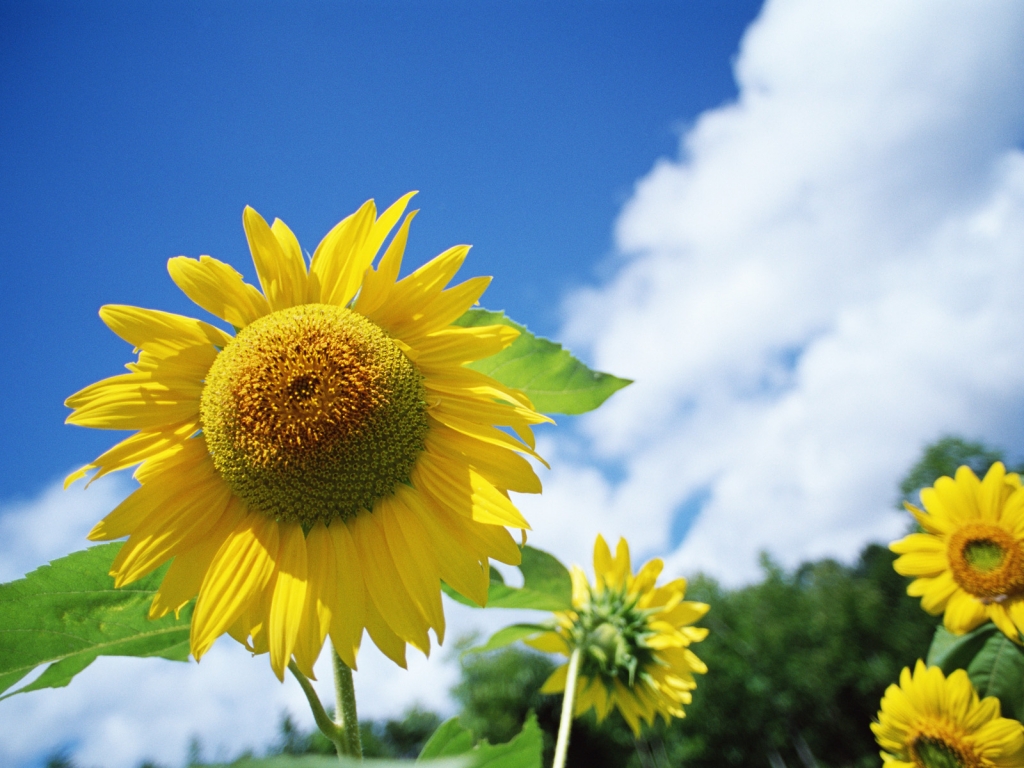 summer
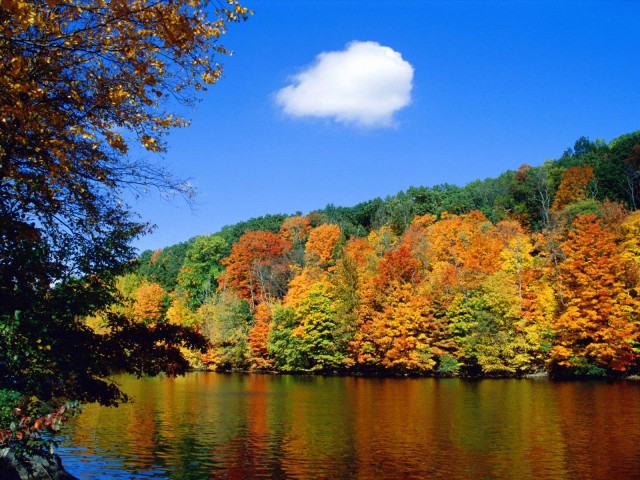 autumn
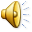 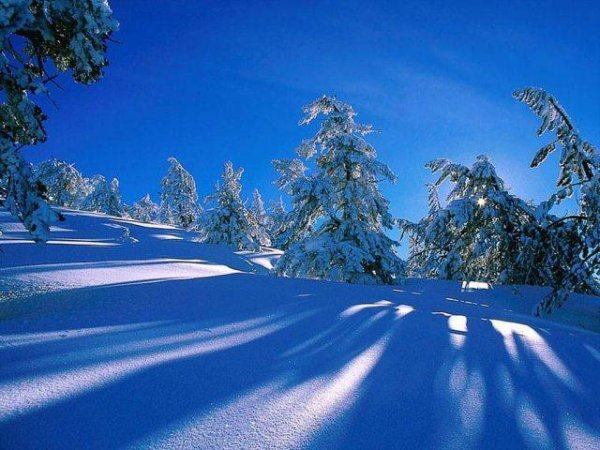 winter
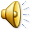 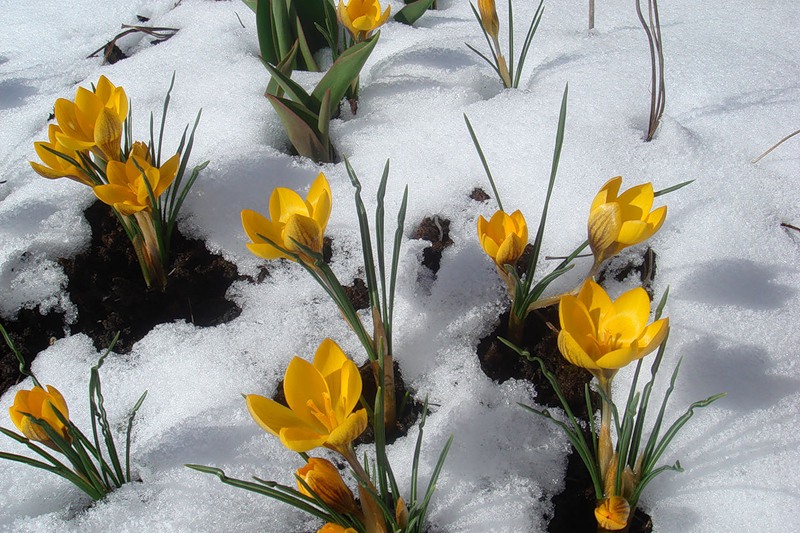 spring
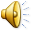 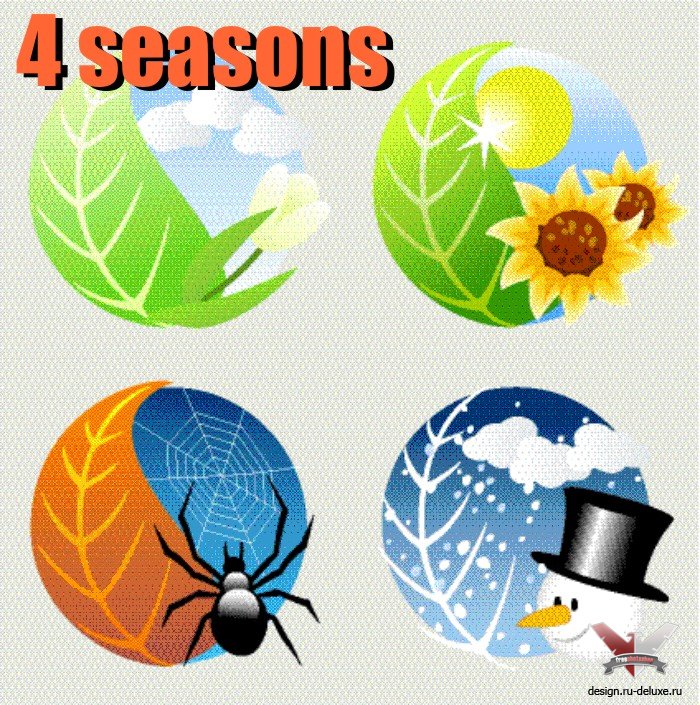 spring              summer
autumn          winter
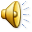